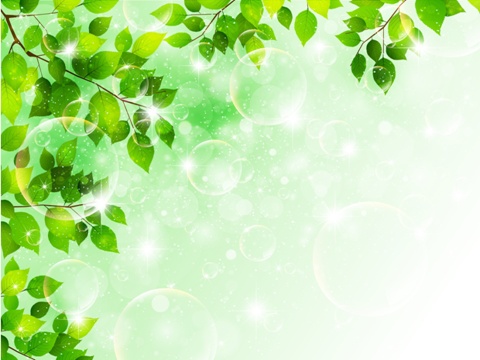 Счастлив тот учитель,  который нашел путь к сердцу ребенка! 
Счастлив тот ученик,  которому открыто сердце учителя!
Автор  работы:
 Санжапова Юлия Шамильевна, педагог-психолог, учитель истории и обществознания, ОРКСЭ 
МКОУ «ЛСОШ № 2»
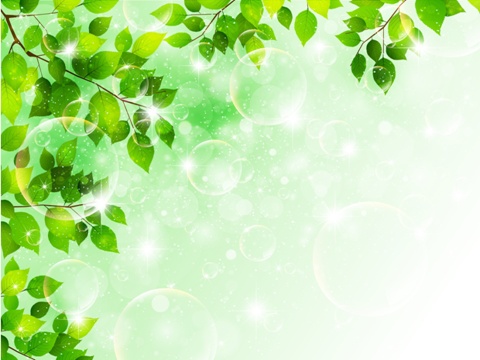 Династия - гордое слово,
Сплелись поколения в нём.
Мы славу труда наших предков
Достойно сквозь годы несём.
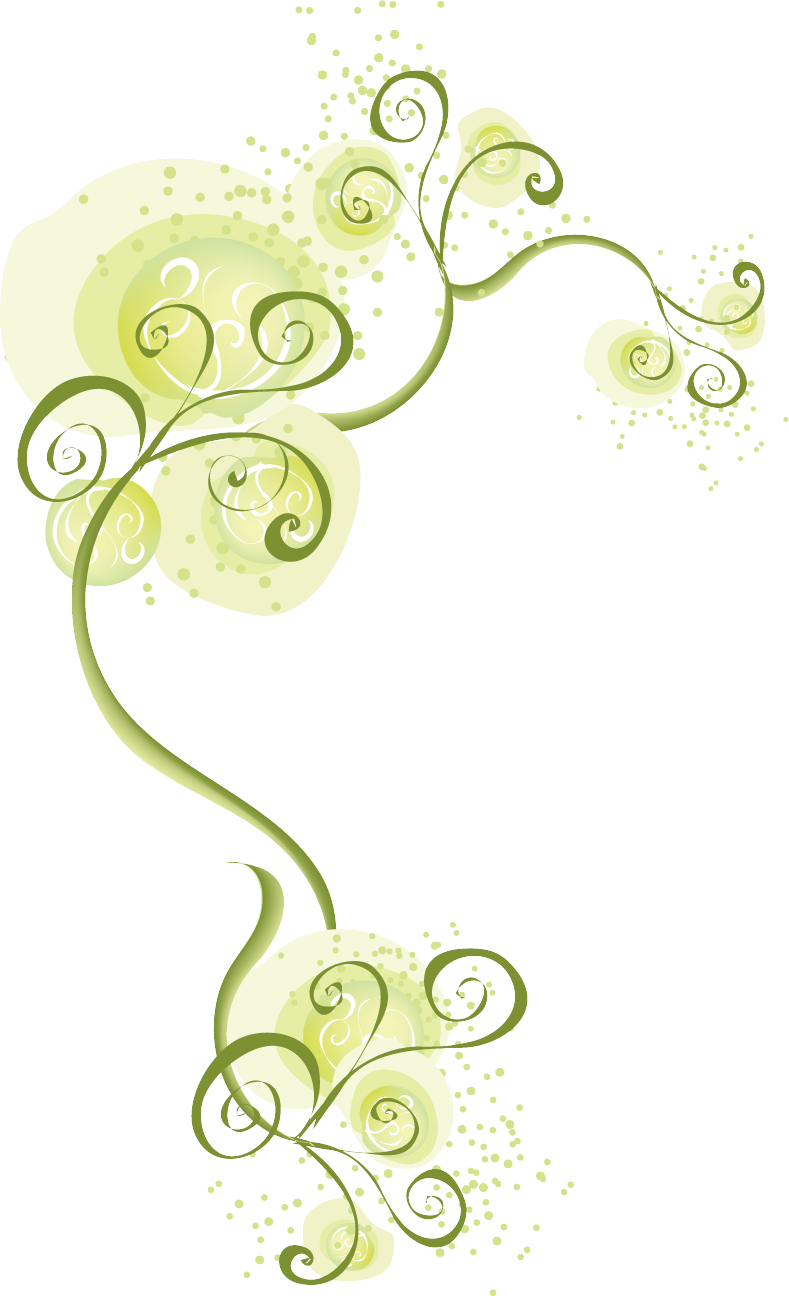 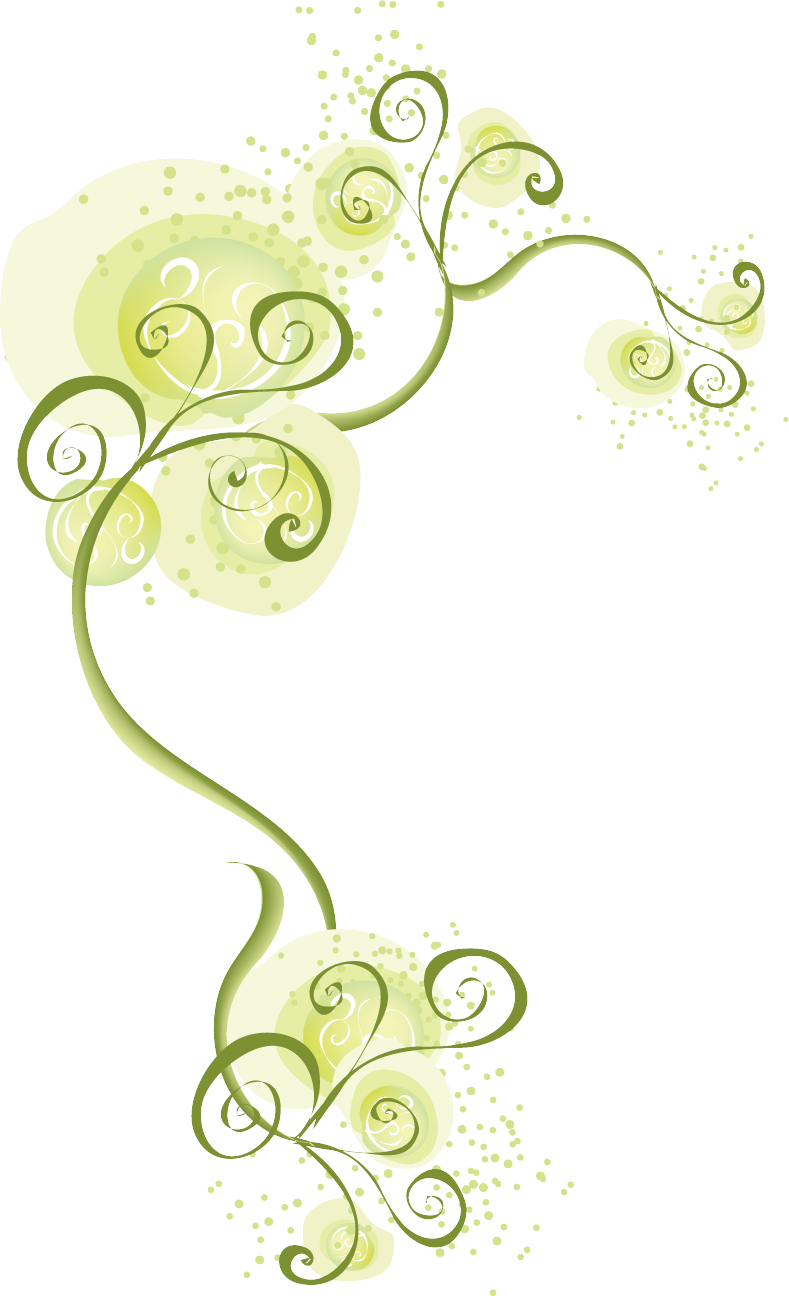 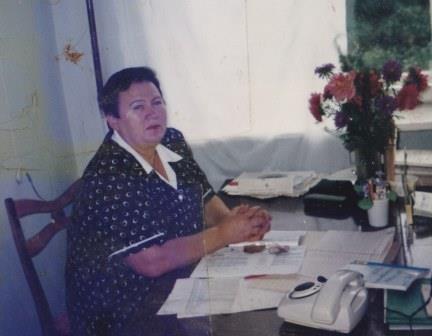 Санжапова  Лариса Родионовна
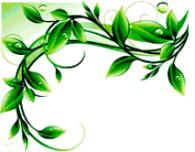 Педагогический стаж династии 60 лет
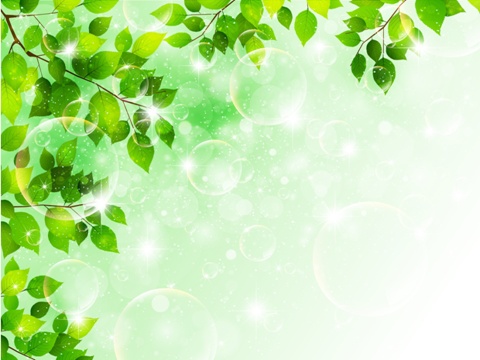 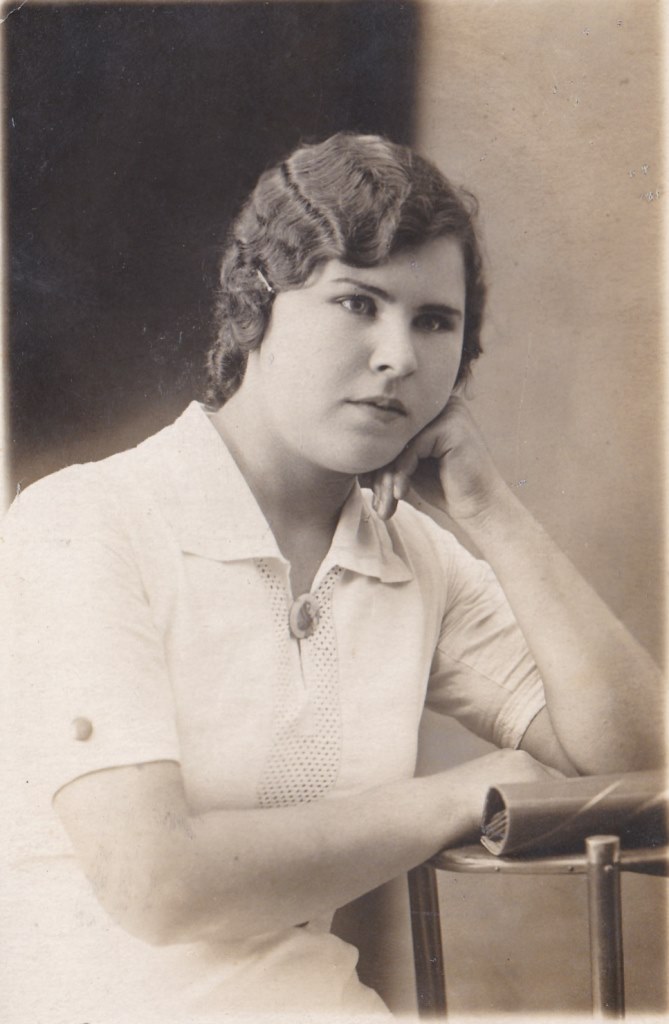 Ивашиненко Галина Михайловна - 
моя  бабушка
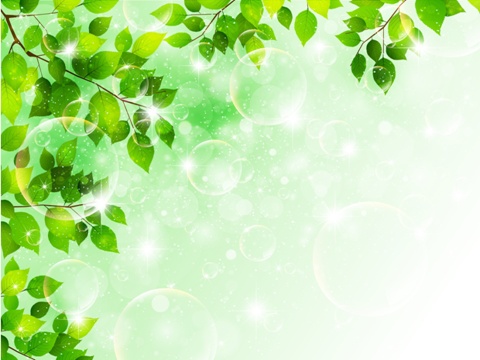 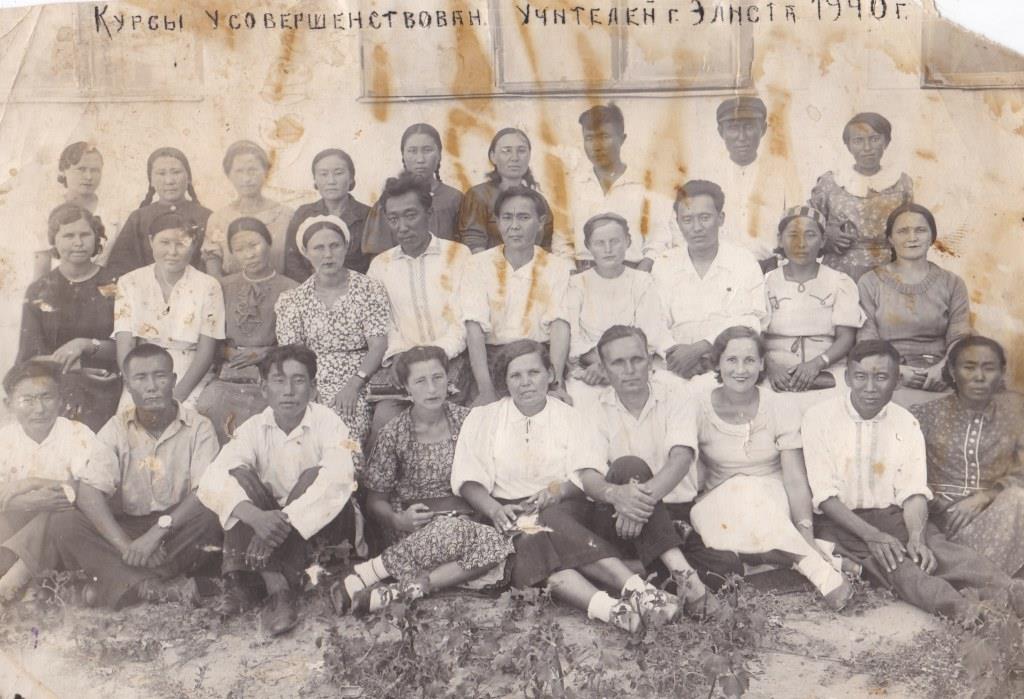 Ивашиненко Галина Михайловна
Курсы усовершенствования учителей  г.Элиста 1940г
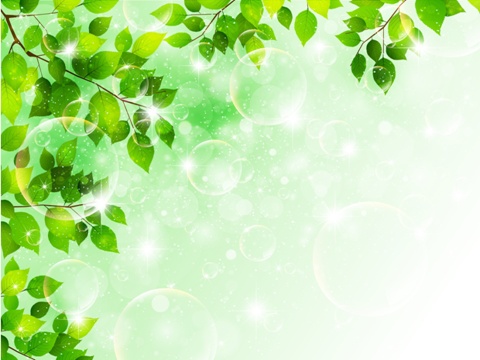 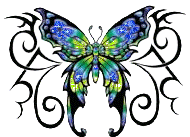 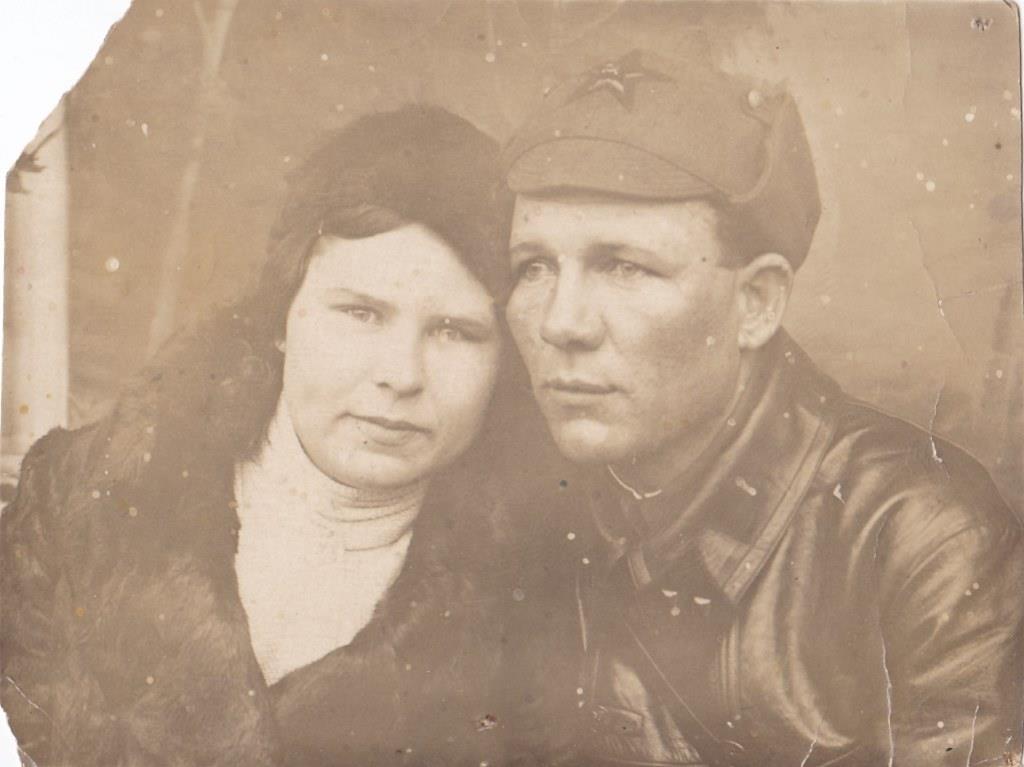 Ивашиненко  Галина Михайловна
Качкин  Р одион Васильевич
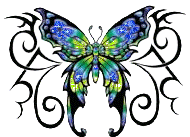 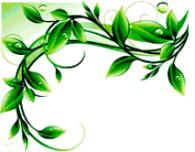 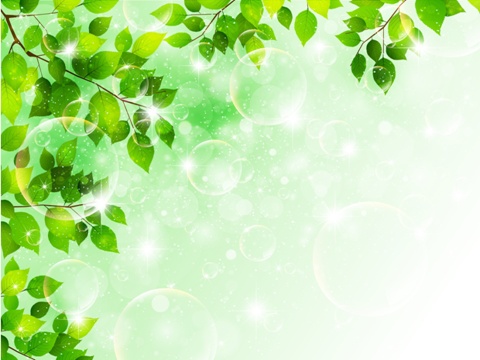 Качкины Галина Михайловна  и
Родион Васильевич
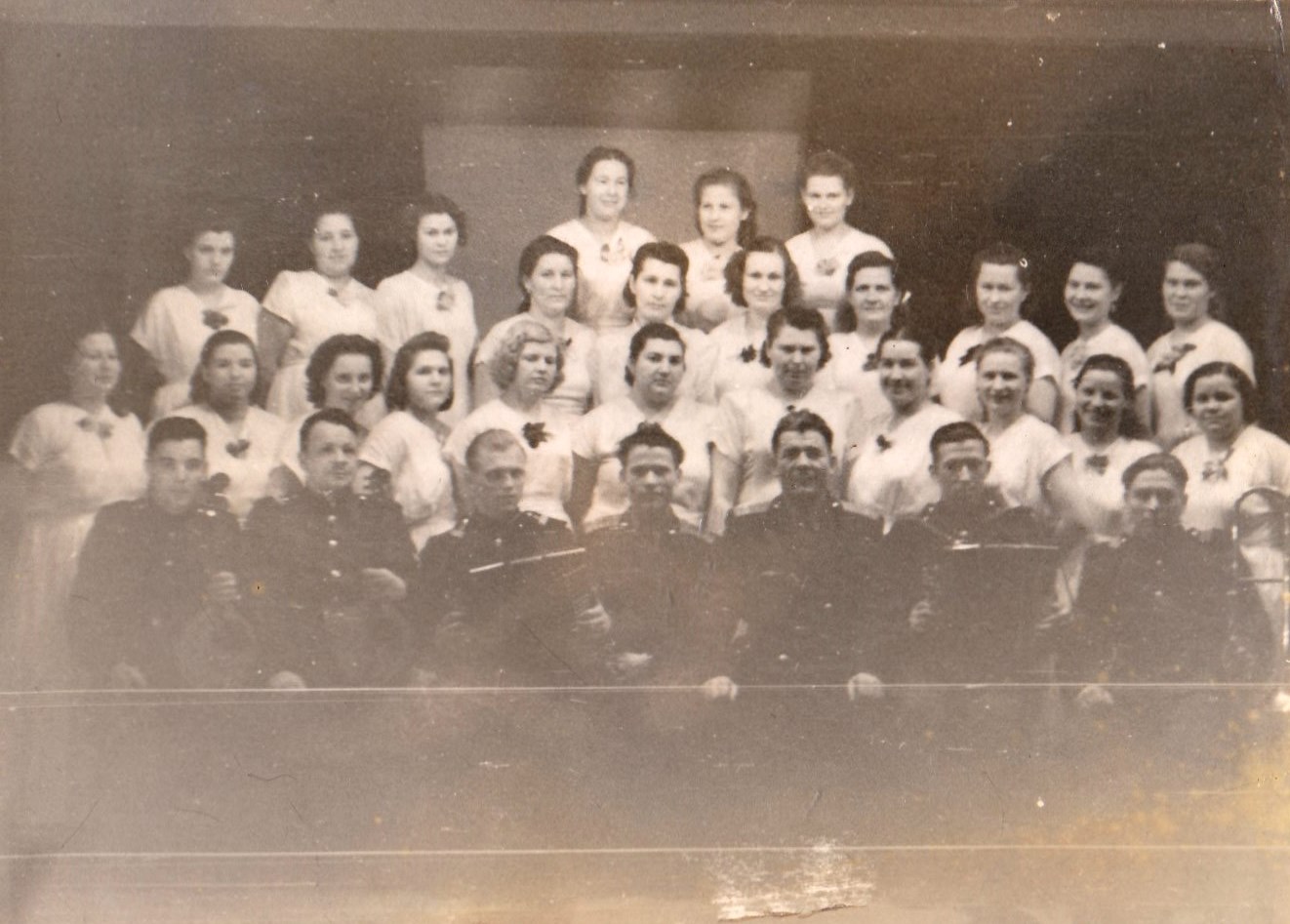 Забайкальский военный округ
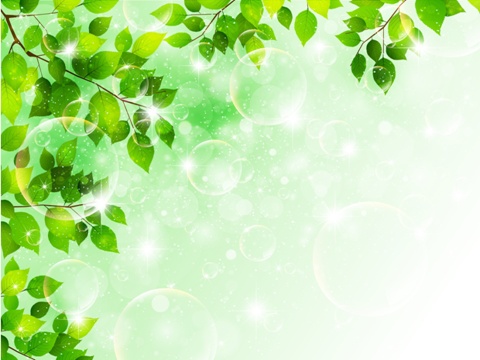 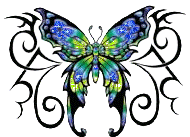 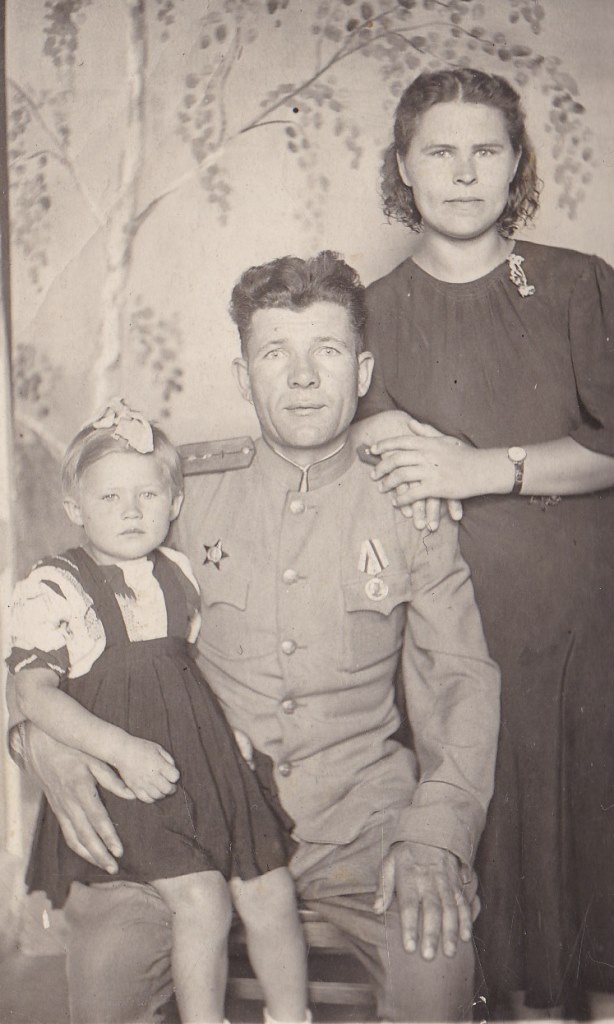 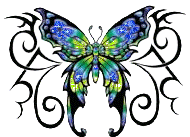 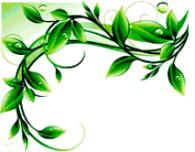 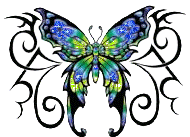 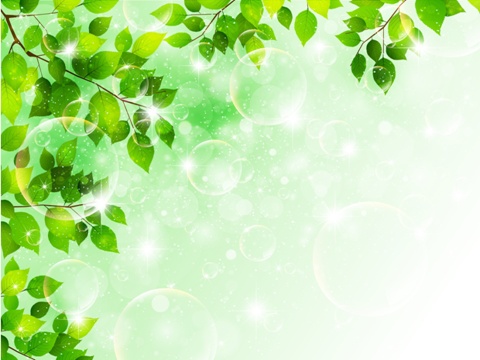 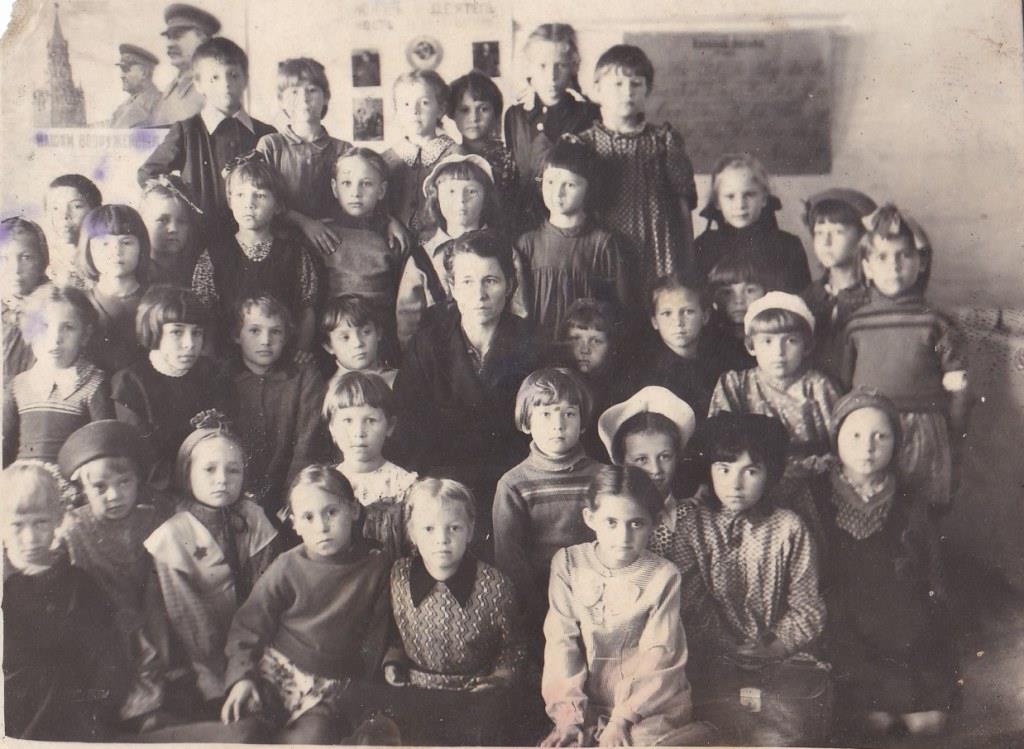 Качкина Лариса
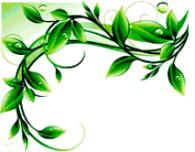 1948 г., 1 класс
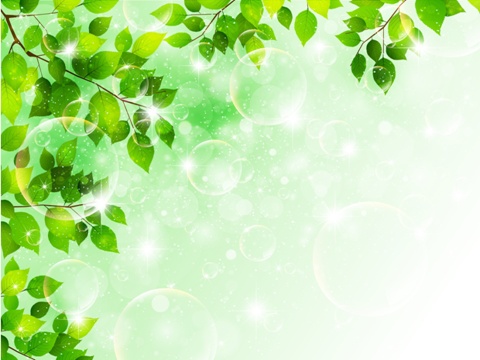 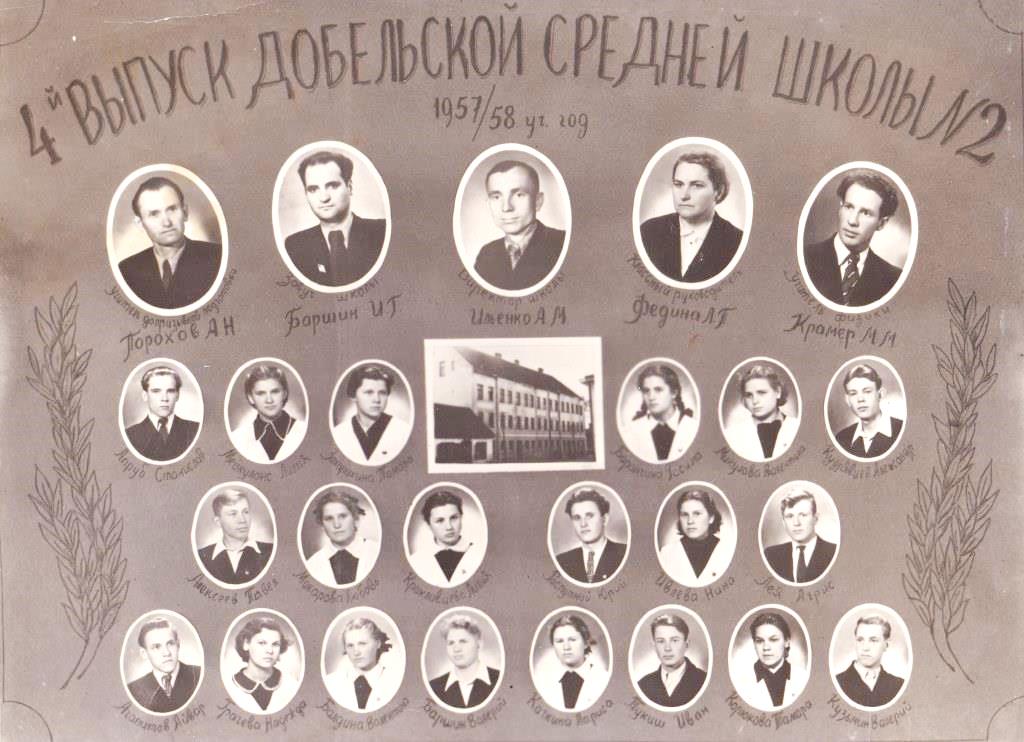 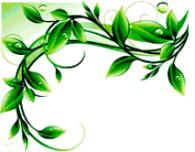 1958 г., выпускной класс
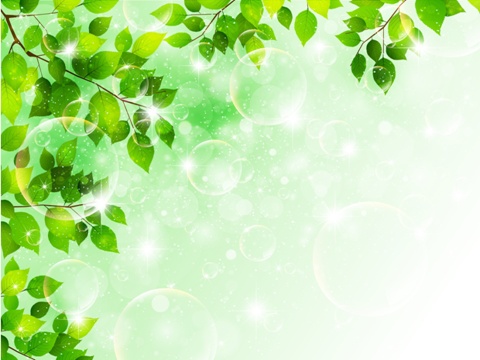 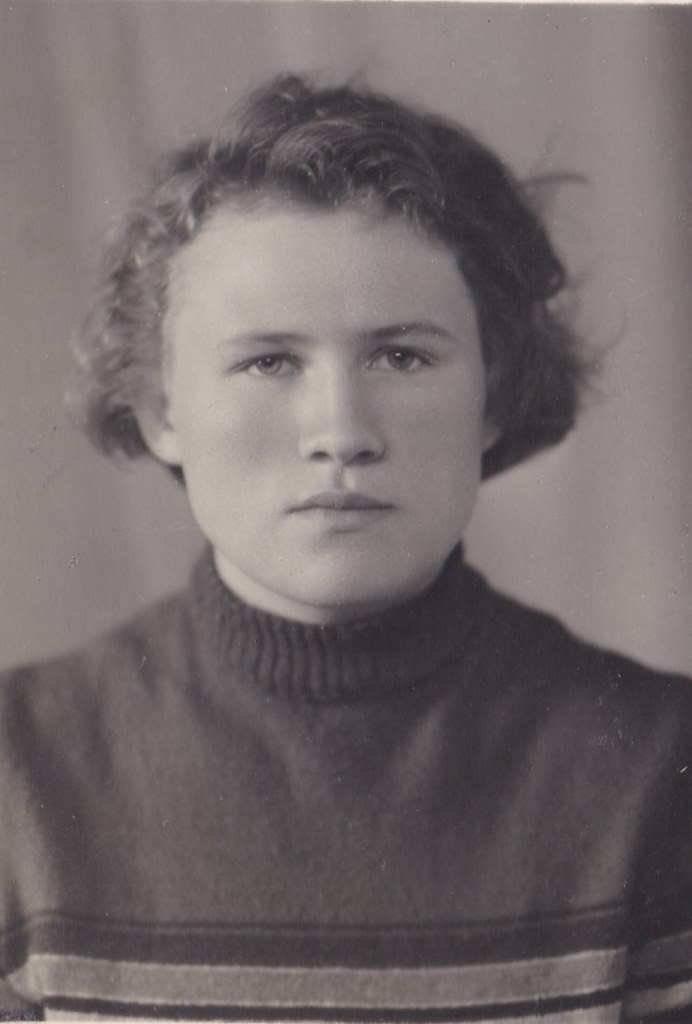 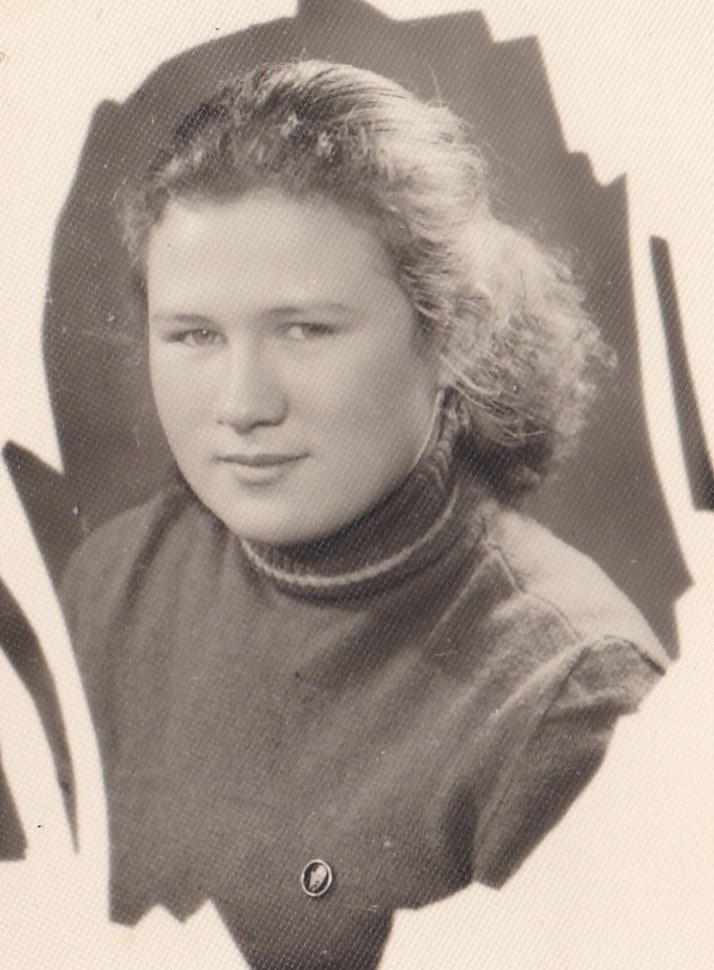 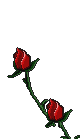 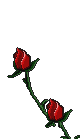 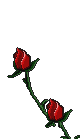 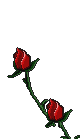 1 курс  физико-математический факультет,
 г. Даугавпилс
2 курс, АГПИ, г. Астрахань
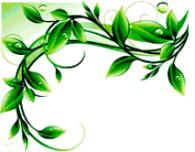 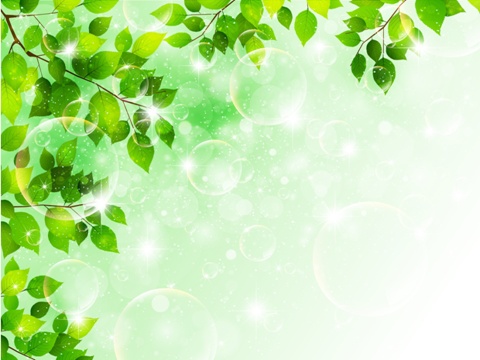 Выпуск  института АГПИ 1963 года
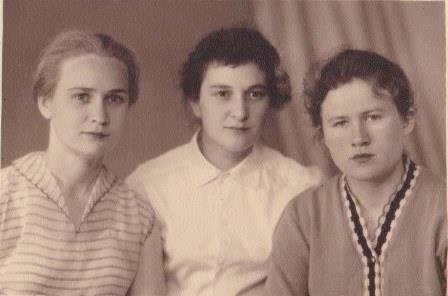 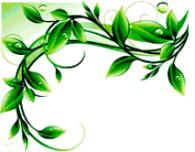 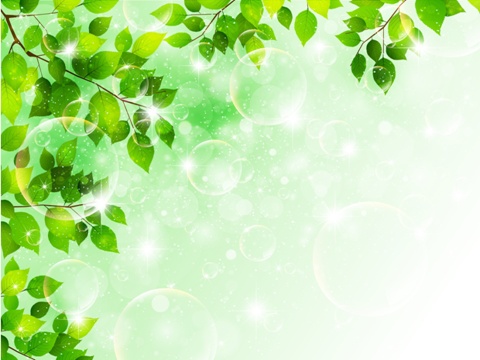 Выпуск  института АГПИ 1963 года
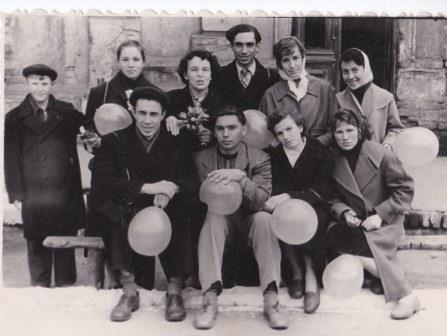 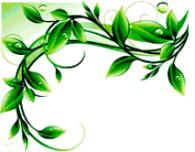 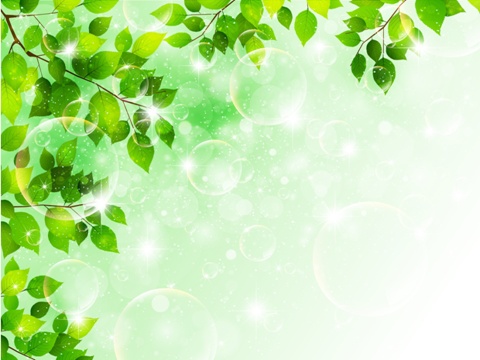 Будни в институте
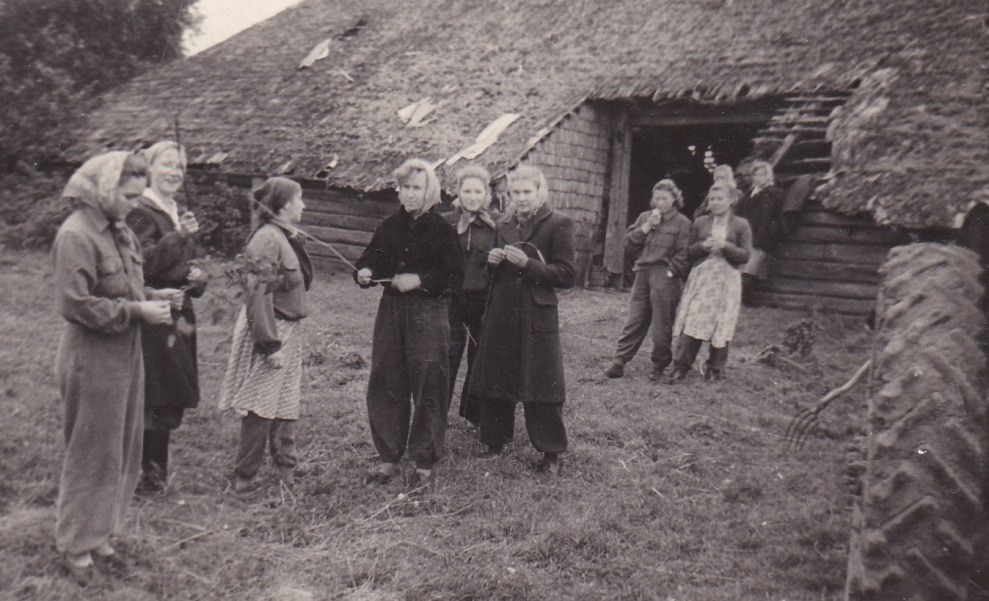 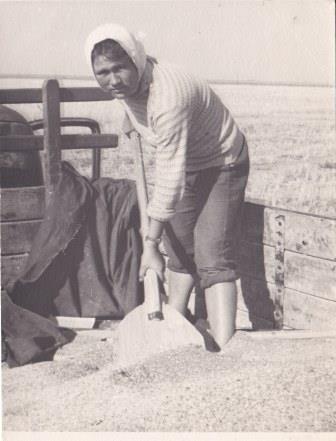 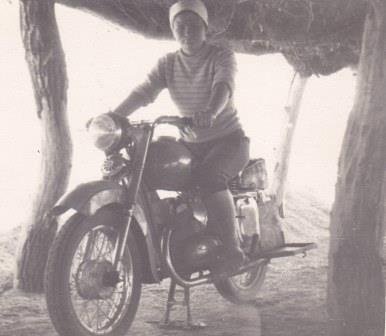 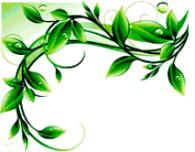 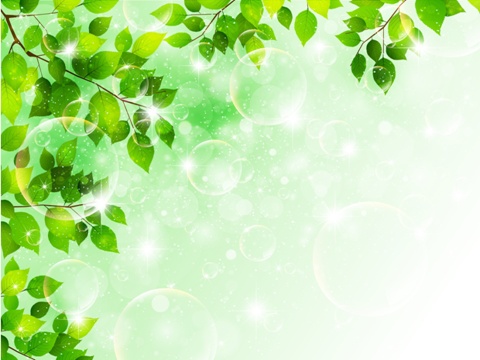 Будни в институте
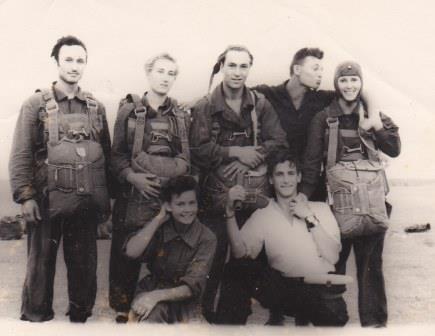 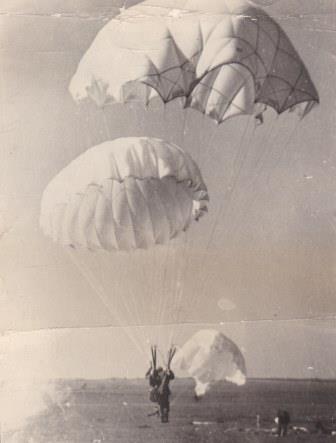 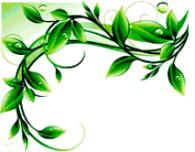 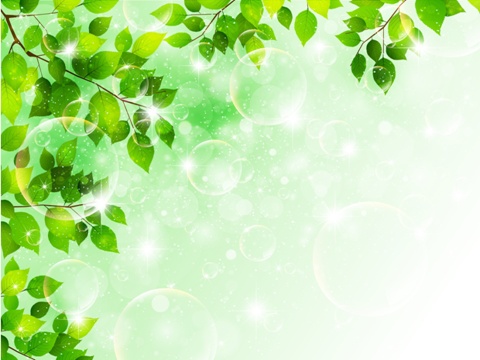 Хобби - путешествие
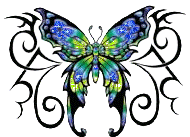 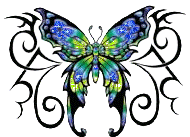 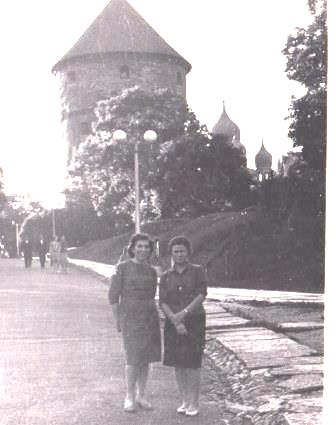 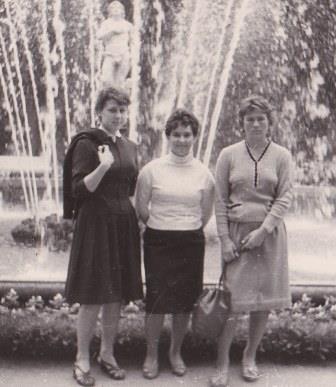 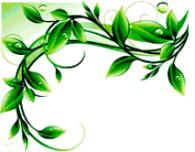 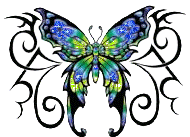 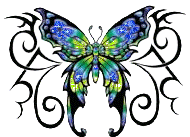 В Ленинграде
В Риге
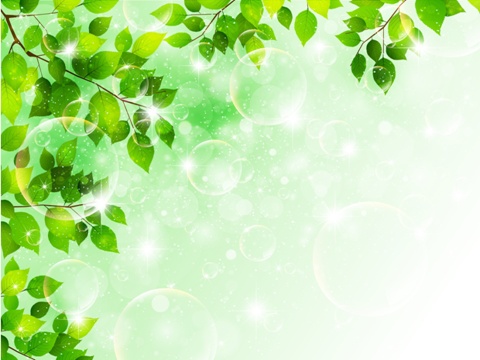 Хобби - путешествие
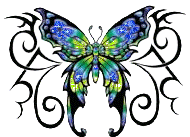 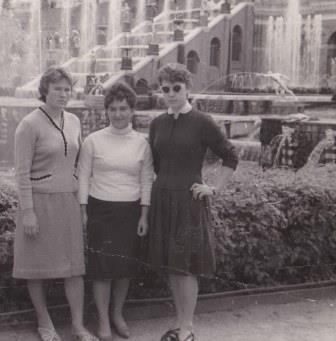 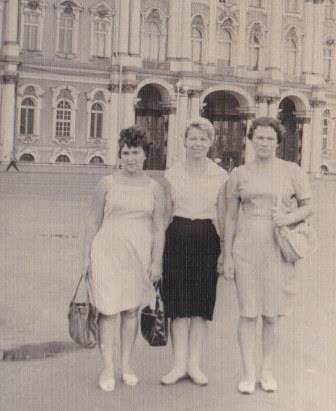 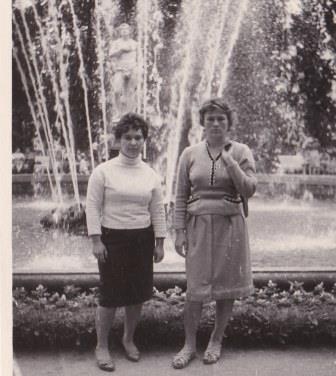 В Ленинграде
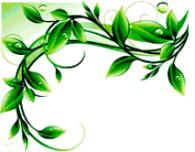 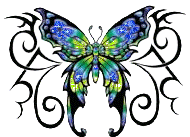 В Москве
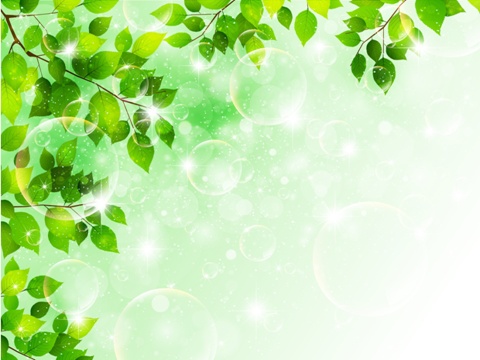 Выпуск  института АГПИ 1963 года
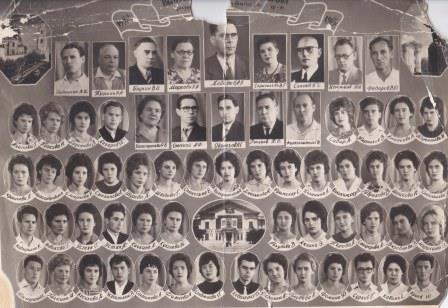 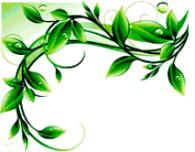 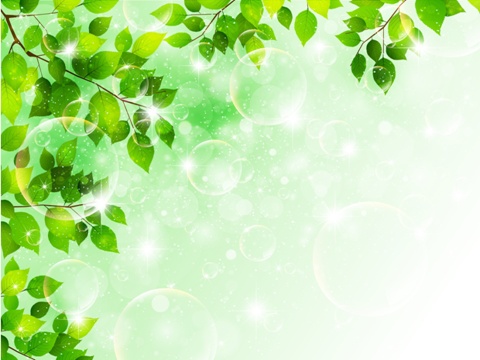 Работа в школе
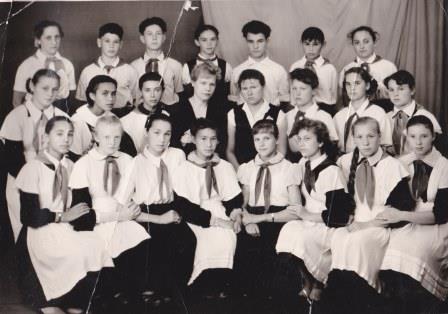 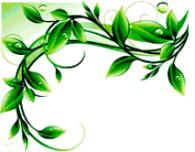 Педагогическая практика , 1961 год.
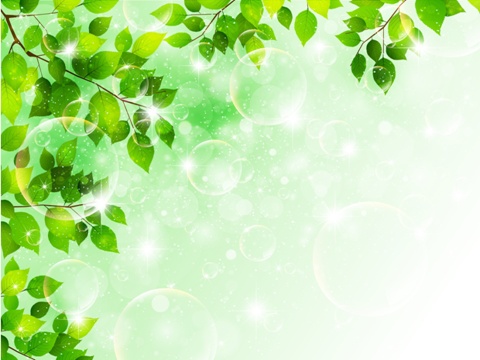 Работа в школе
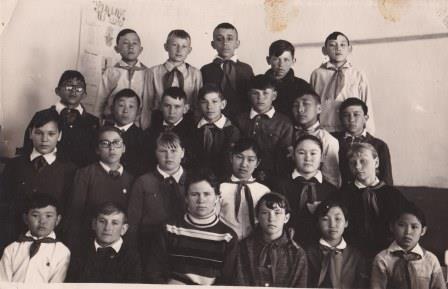 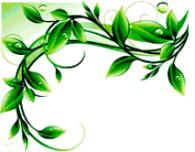 Первый год работы, 1963 год, 
ст. Зензели.
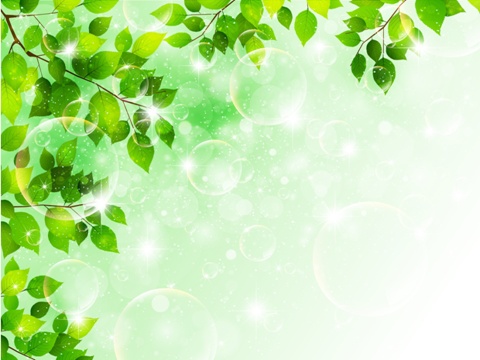 Работа в школе
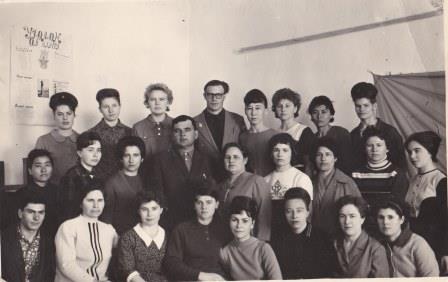 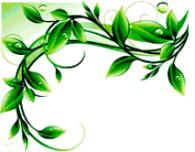 Первый год работы, 1963 год, 
ст. Зензели.
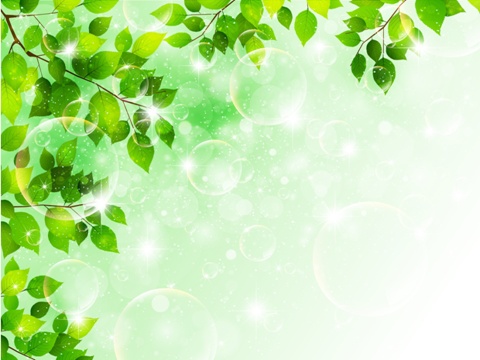 Работа в школе
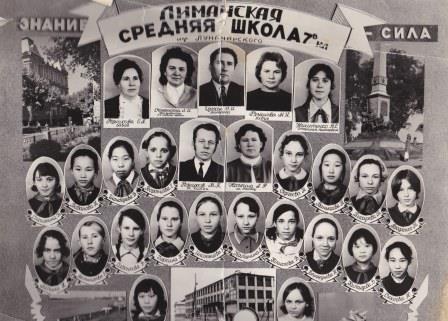 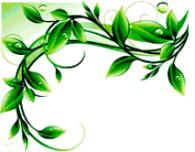 Лиманская средняя школа
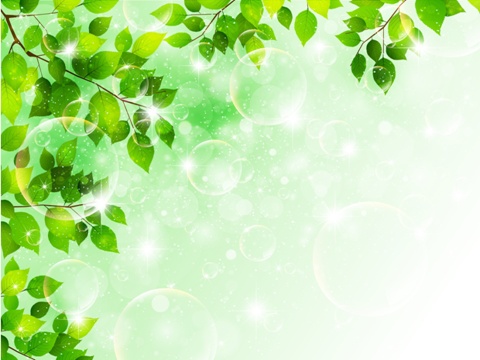 Работа в школе
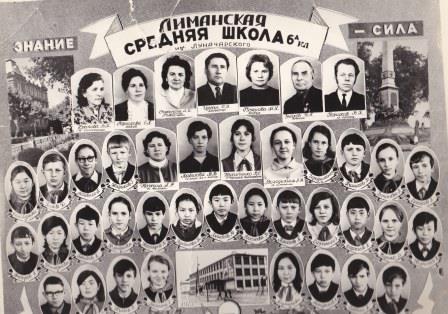 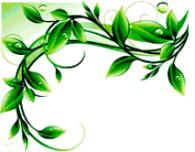 Лиманская средняя школа
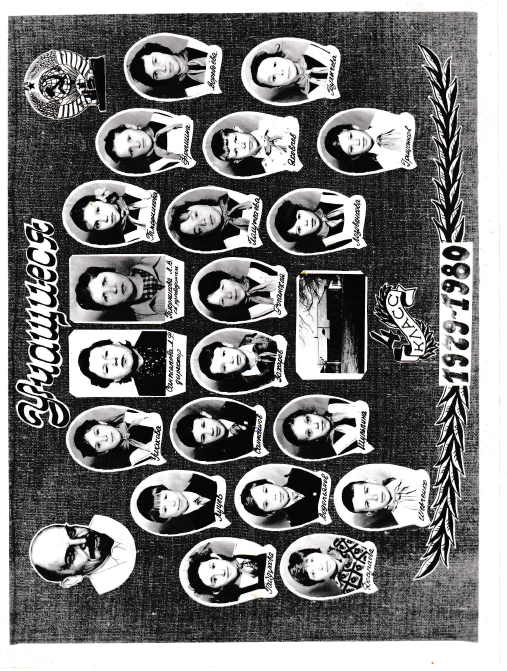 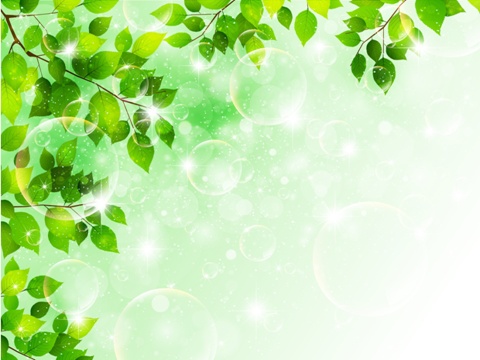 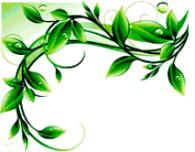 Новогеоргиевская средняя школа
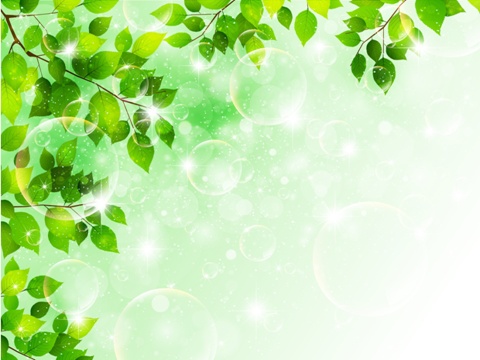 Районный отдел  народного образования
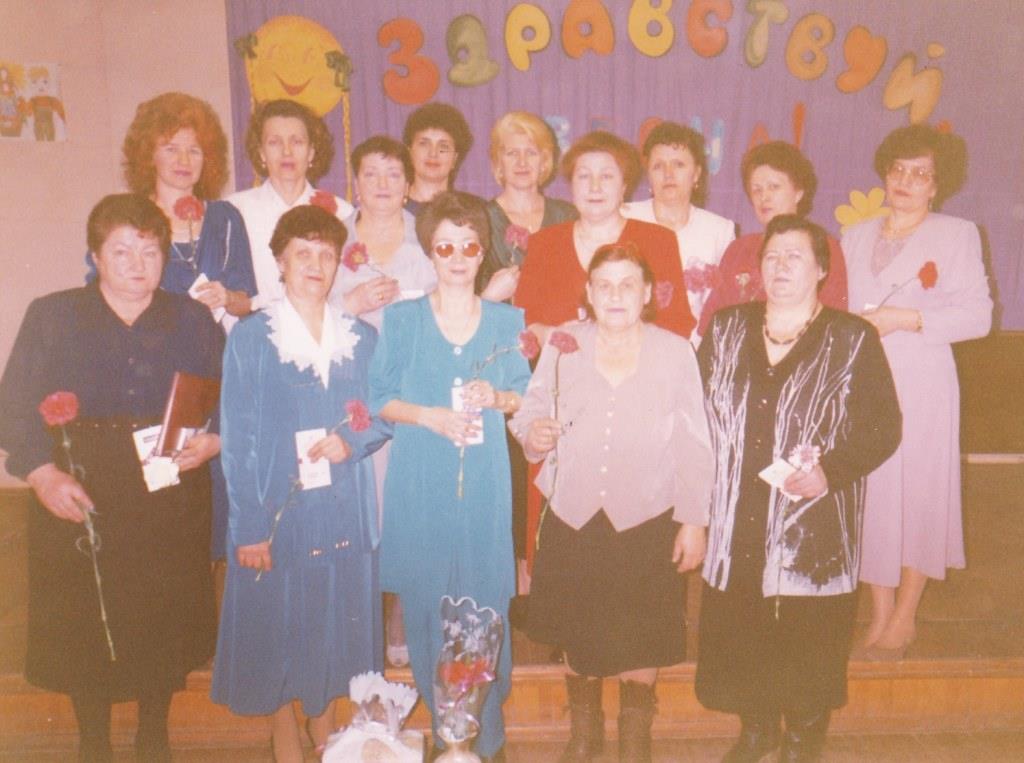 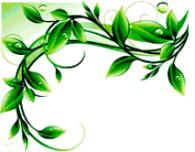 Коллеги
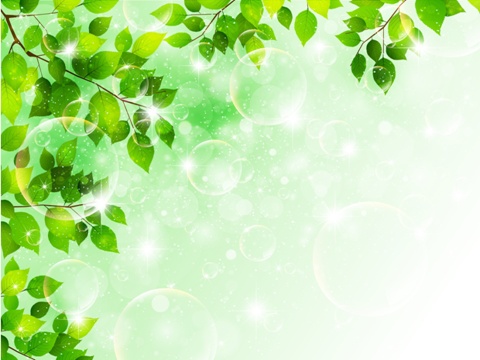 Районный отдел  народного образования
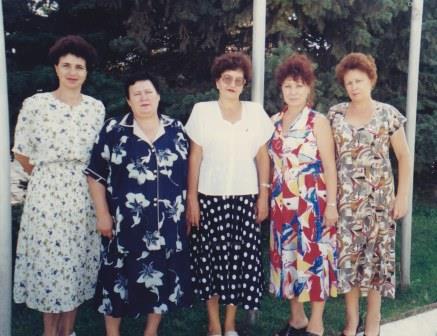 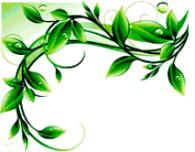 Коллеги
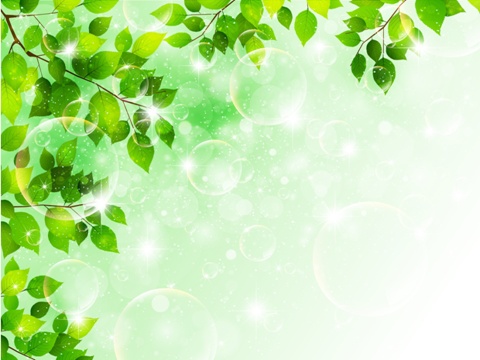 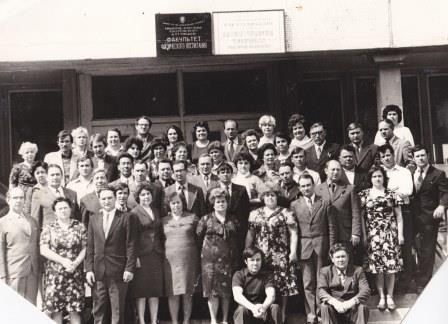 Мама любила говорить о своей профессии словами Л.Н.Толстого: «Хорошему учителю достаточно иметь только два качества – большие знания и большое сердце».
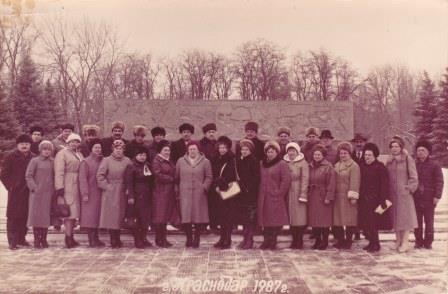 Постоянно повышала квалификацию
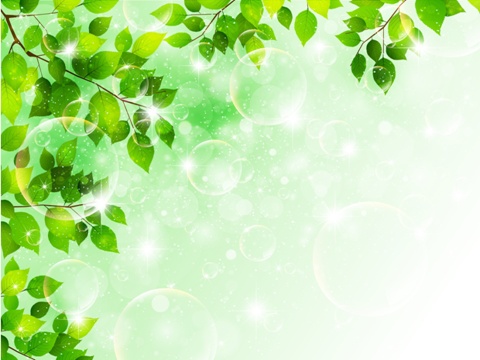 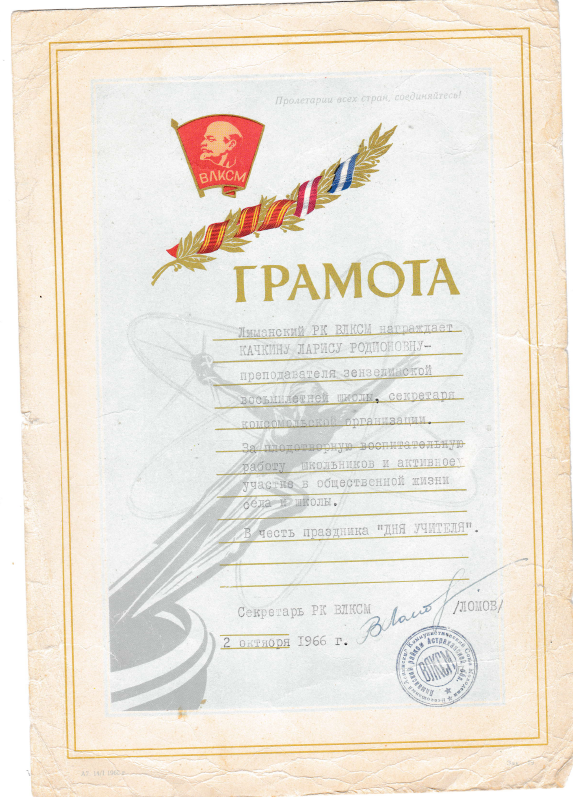 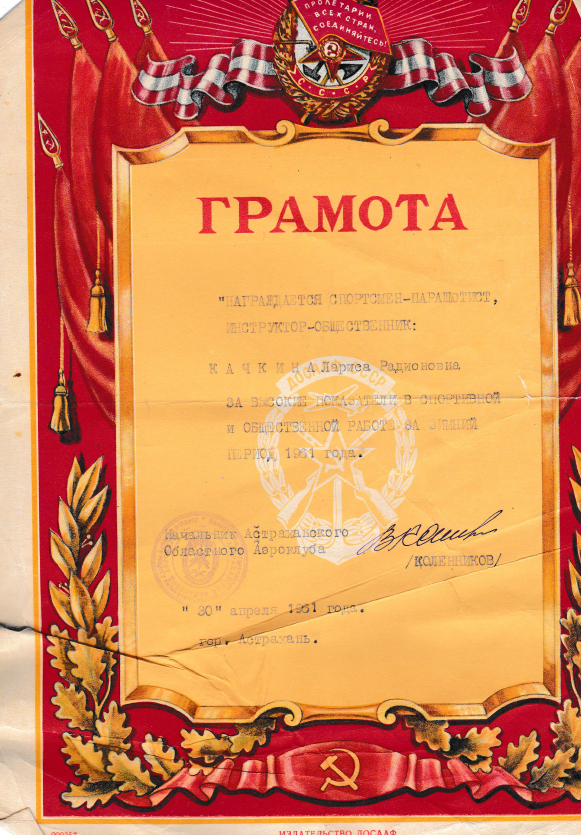 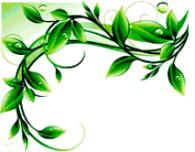 Награды
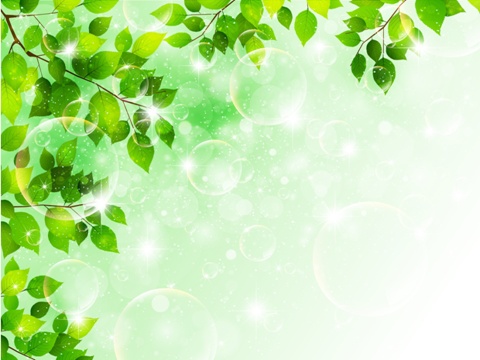 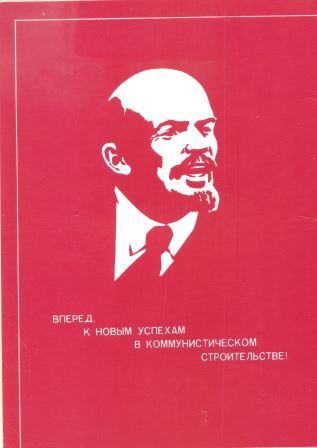 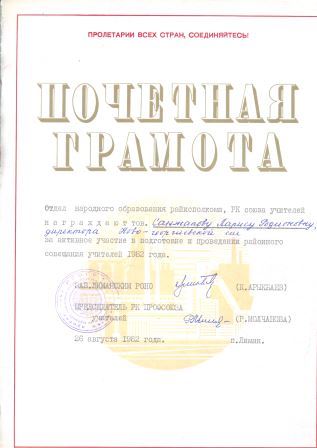 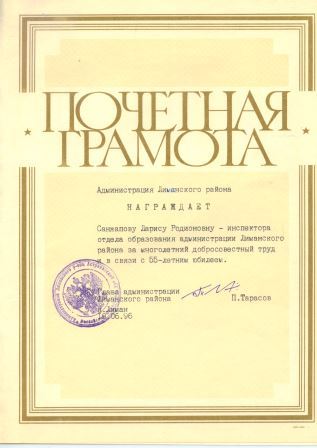 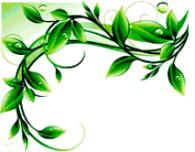 Награды
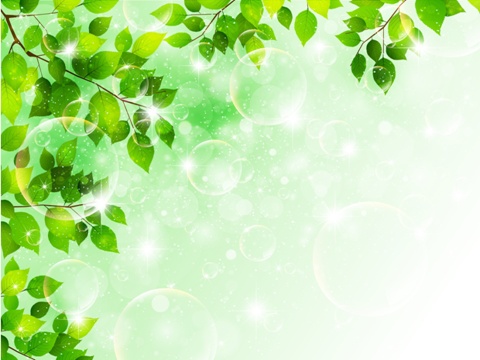 Награды
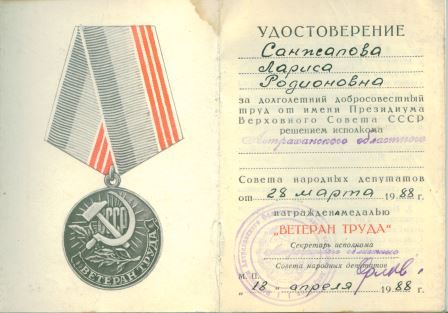 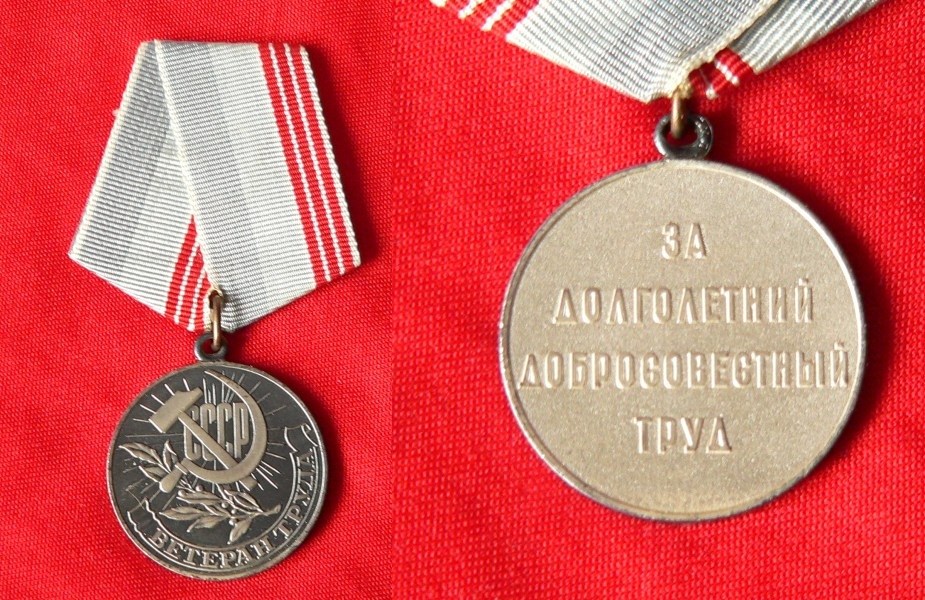 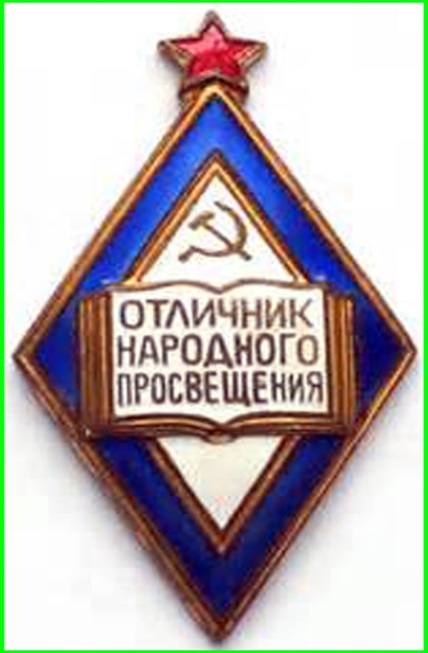 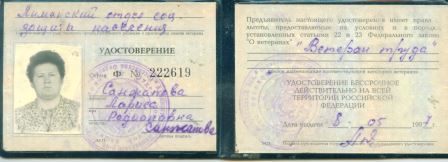 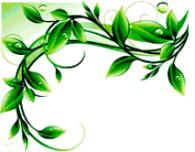